The Minimum Formula Size Problem is (ETH) Hard
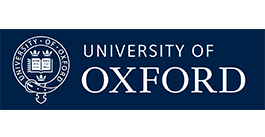 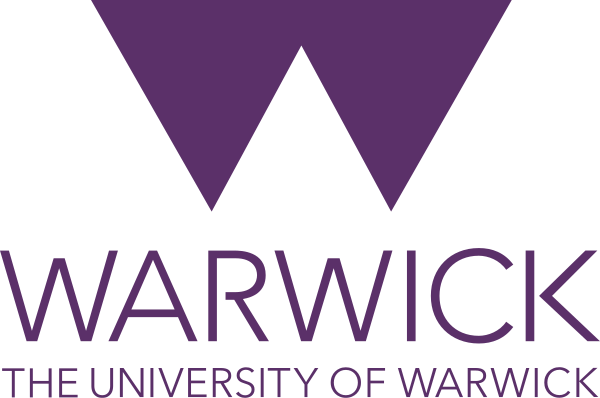 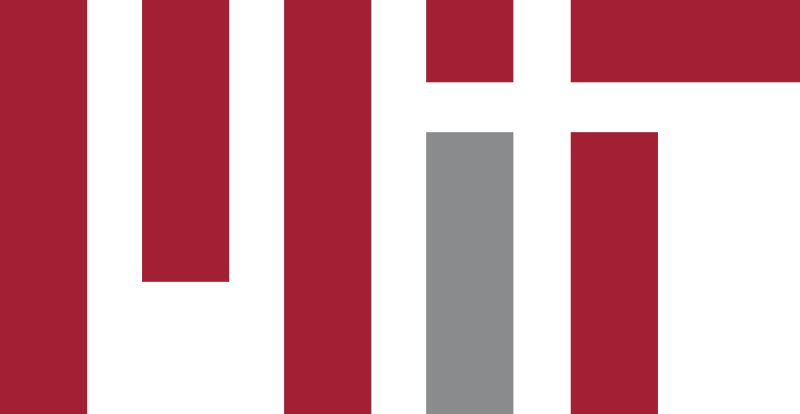 Rahul Ilango
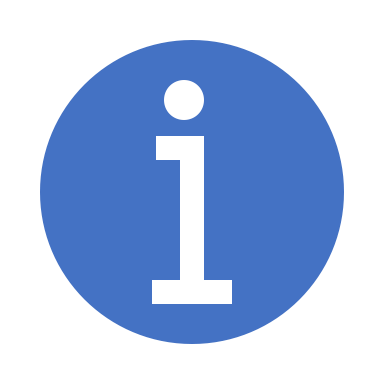 Background
Why care about the Minimum Circuit Size Problem (MCSP)?
2. Its complexity is a mystery
	Is MCSP NP-complete?
	Is MCSP hard to approximate?
Can you beat the naïve brute-force algorithm?
Is MCSP hard on average?
1. Connections to:
X is true about MCSP
Solution to a long-standing open problem
MCSP is NP-complete
[Murray-Williams
 ‘15]
An approximation to MCSP is NP-complete
Computing NP “on average” is as hard as computing NP in the “worst-case”
[Hirahara ‘18]
NP does not have polynomial-size circuits
[McKay-Murray-Williams ‘19]
A version of MCSP is “mildly 
hard” on average
One-way functions exist!
[Liu-Pass ‘20]
[Speaker Notes: Add crypto theorem]
The Minimum Circuit Size Problem (MCSP)
Input
Output
,
(
NP-complete
???
Fact: If one-way functions exist, then MCSP is not in P
NP
Complexity:
P
[Razborov-Rudich]
MCSP
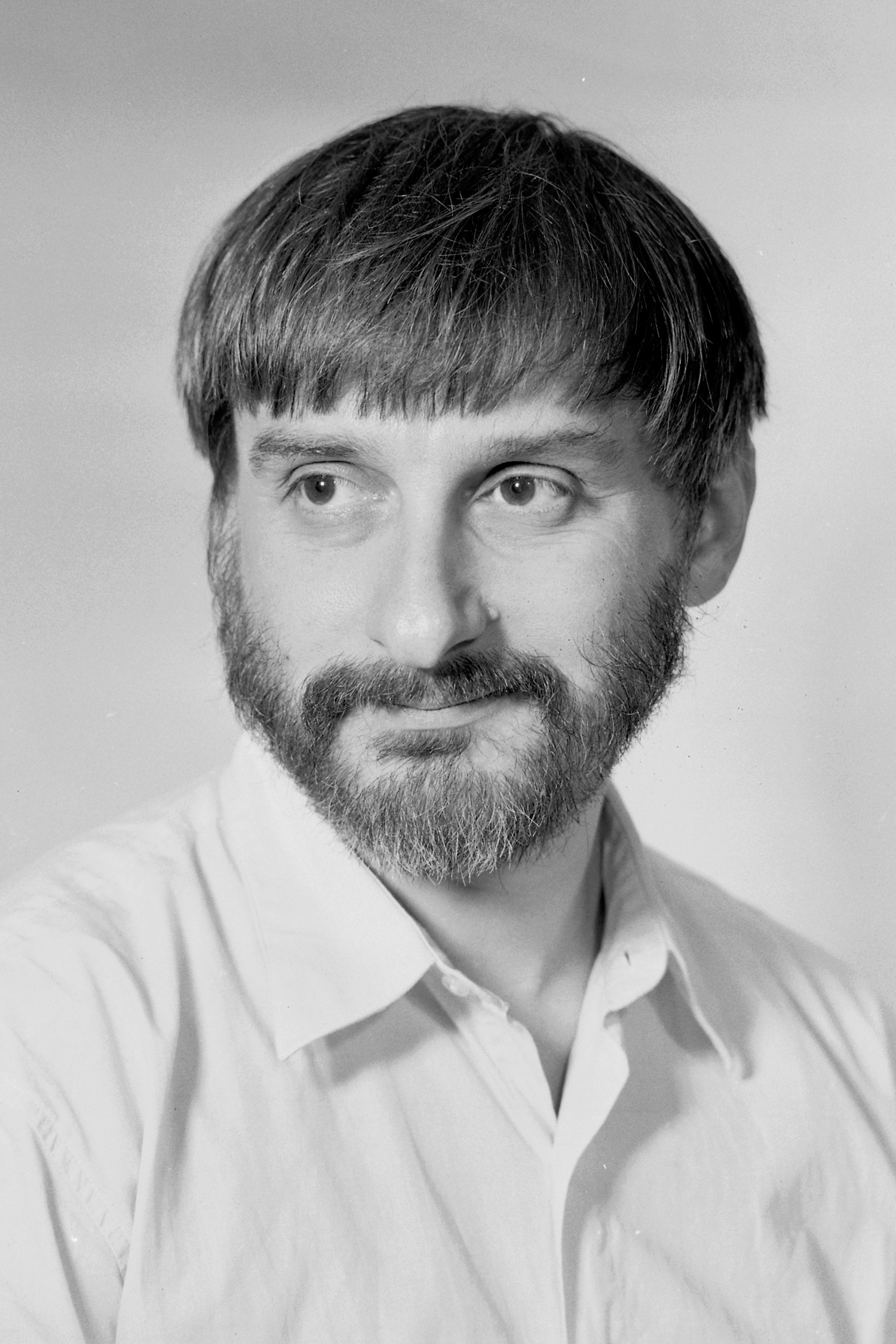 Is MCSP NP-hard?
“I thought only extending [the theory of NP-completeness] to some popular problems, like graph isomorphism circuits minimization, or (with less hope) factoring, would be worth publishing. I tried for a long time”
Longstanding Open Question
L. Levin
Why?
Deterministic poly-time reduction requires breakthrough
Difficult NO instances of MCSP
Functions requiring large circuits
[Kabanets-Cai ‘00, 
Murray-Williams ’16,
Saks-Santhanam ‘20]
Randomized Reductions?
Subexponential-time reductions?
Sidenote:
Does MCSP have a search-to-decision reduction? [Kabanets-Cai ‘99]
Levin quote from https://www.cs.bu.edu/fac/lnd/research/hard.htm
Why care about proving hardness?
Proving hardness for MCSP forces us to find new circuit lower bound techniques
Circuit Complexity
Hardness of MCSP might characterize the existence of cryptography
Cryptography
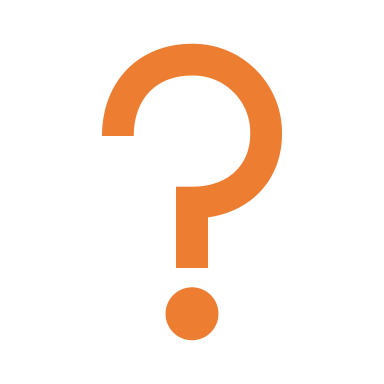 I want to KNOW 
Curiosity
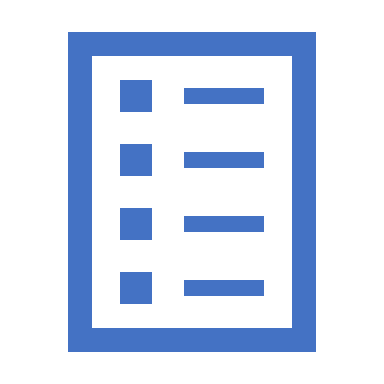 Results
Main Results (Informal)
MFSP = Minimum Formula Size Problem
1
2
MFSP has a Search to Decision Reduction
Minimum Formula Size Problem
Formula Model
Rooted tree
Internal nodes labeled by AND, OR gates of fan-in two
Leaves of tree labeled by variables or their negations
Size of formula = # of leaves
V
MFSP
(
Input
Output
,
Approach for Hardness: MFSP with small thresholds
So if brute-force is optimal, could show MFSP not in P just by considering s = linear regime
We know cubic lower bounds for formulas!
So what’s stopping us??
We know linear lower bounds for circuits!
Partial-MFSP is ETH Hard
Input
Output
,
(
Theorem [I. FOCS’20]
ETH
Partial-MFSP is ETH Hard: Intuition
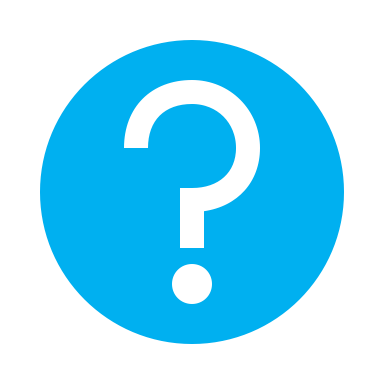 Can we come up with a function where one needs to carefully choose which optimal OR circuit to use?
2n x 2n Bipartite Permutation Independent Set (BPIS)
Q is a YES instance of BPIS
Main Technique: ”Reverse” Gate Elimination
MFSP is ETH Hard
Input
Output
,
(
Theorem [I. FOCS’21]
ETH
MFSP is ETH Hard: Intuition
Idea: Reduce Partial-MFSP to (total) MFSP
We show:
Main Technical Lemma: Connecting Partial and Total Functions
Notation:
Lemma (Informal)
(not defined yet)
Constructing the Extend Function
OR function on s-bits
Easy upper bound:
Proving Main Technical Lemma
1
Prove lemma in case where s=1 and y and z can only appear once in formula
2
Reduce general case to (1) using Buchfuhrer and Umans’ “variable weighting technique”
Search to Decision Reduction
Theorem
	Given oracle access to MFSP, one can solve Search-MFSP in deterministic polynomial-time
Proof Outline
1
2
Replace Partial-MFSP oracle with MFSP oracle using main lemma
Show how to do with
an oracle to Partial-MFSP
Approach: top-down
Subtle! Need that
Find the two functions being computed as inputs to the top most gate in an optimal formula and recurse
To make this polynomial time
Does not relativize!
[Ren-Santhanam ‘20]
Thanks! Questions?
Prove ETH hardness for MCSP?
Prove better hardness for MFSP?
Prove hardness of approximation for MFSP?
Prove search-to-decision reduction for MCSP?
Bonus Slides!
Why care if MCSP is NP-complete?
Proving hardness for MCSP forces us to find new circuit lower bound techniques
Circuit Complexity
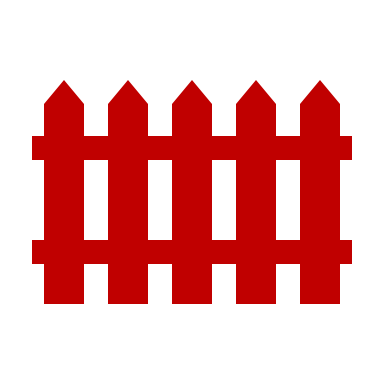 Why? 
The lower bounds we can prove are all “easy” NO instances of MCSP
A hardness result forces us to find “difficult” NO instances
Natural Proofs Barrier
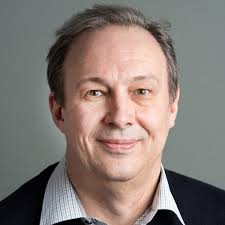 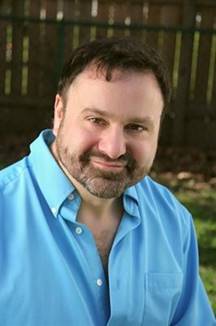 [Razborov-Rudich]
Why care if MCSP is NP-complete?
Hardness of MCSP might characterize the existence of cryptography
Cryptography
Active Line of Research
One-way functions exist!
MCSP is hard in the worst-case
MCSP is hard on average
[Hirahara FOCS ’18]
[Liu-Pass FOCS ’20]
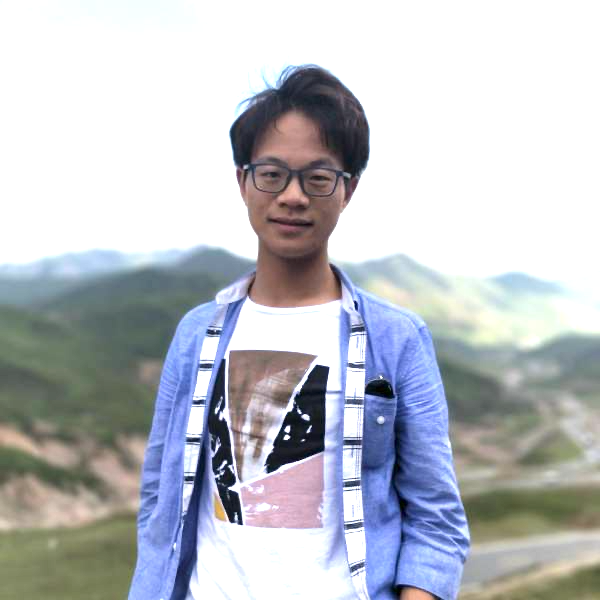 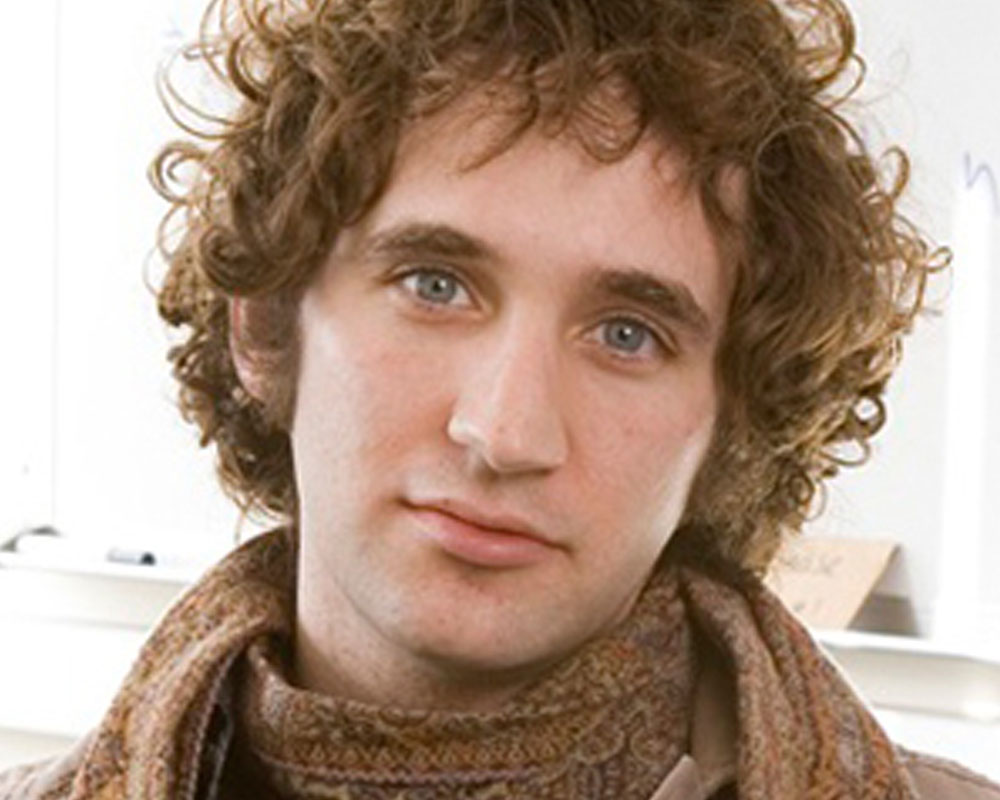 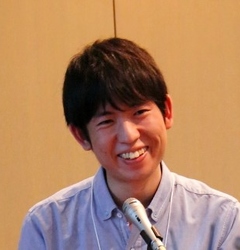 Partial Progress:
Reverse Gate Elimination
(“Reverse”) Gate Elimination
Function g is a restriction of f
“Eliminate gate”
“Un-eliminate a gate”
Connections
“learn” = “PAC learning on the uniform distribution with membership queries”
[Kearns-Valiant ‘93,
  Goldwasser-Goldreich-Micali ’86]
[Linial-Mansour-Nisan’ 93]
[Carmosino-Impagliazzo-
Kabanets-Kolokolova‘16]
Even with one-sided error!
2n x 2n Bipartite Permutation Independent Set